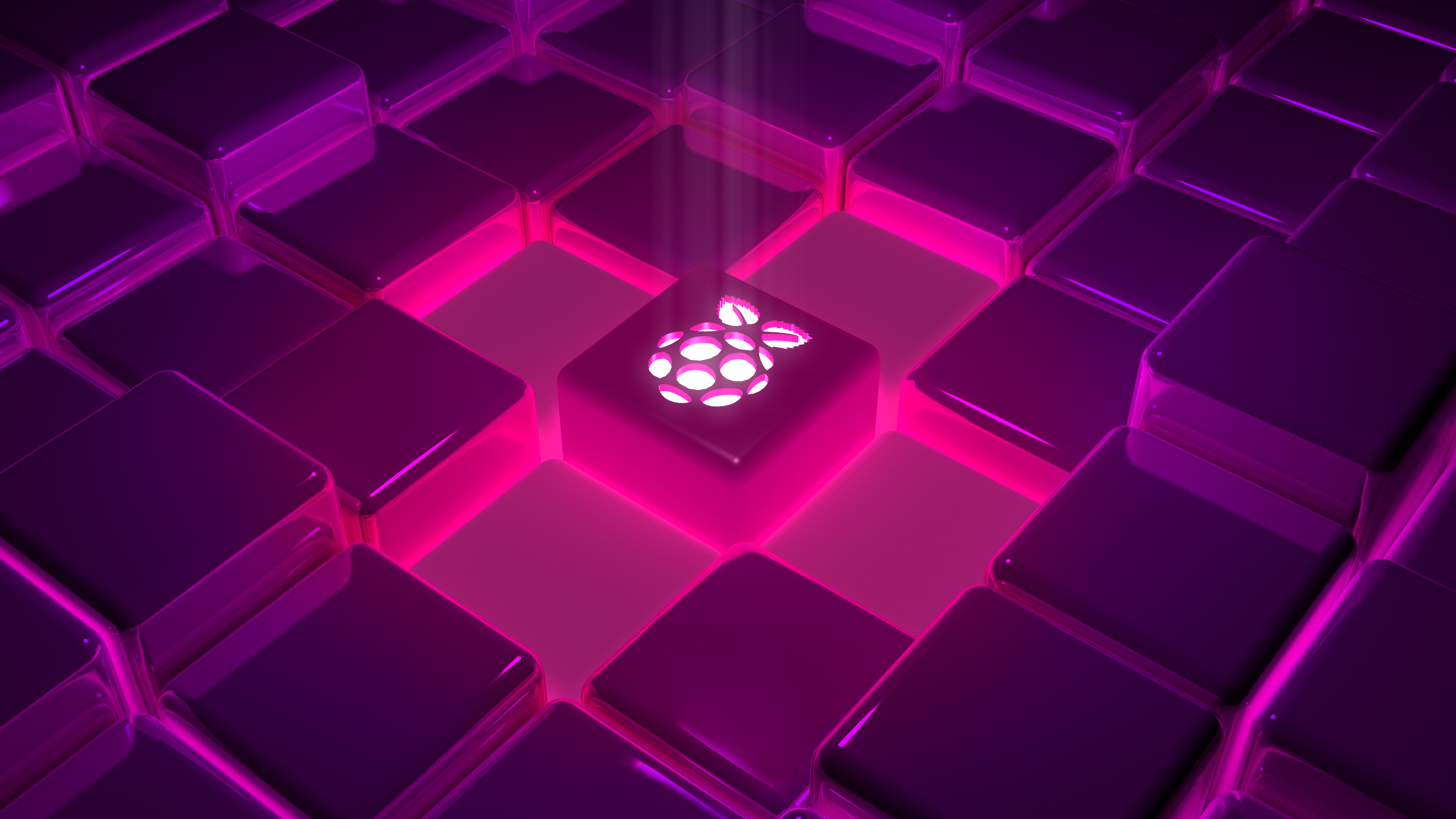 Egy Raspberry PI szerver elkészítése/beállítása
Bartók Patrik, KJE – BPROF-képzés
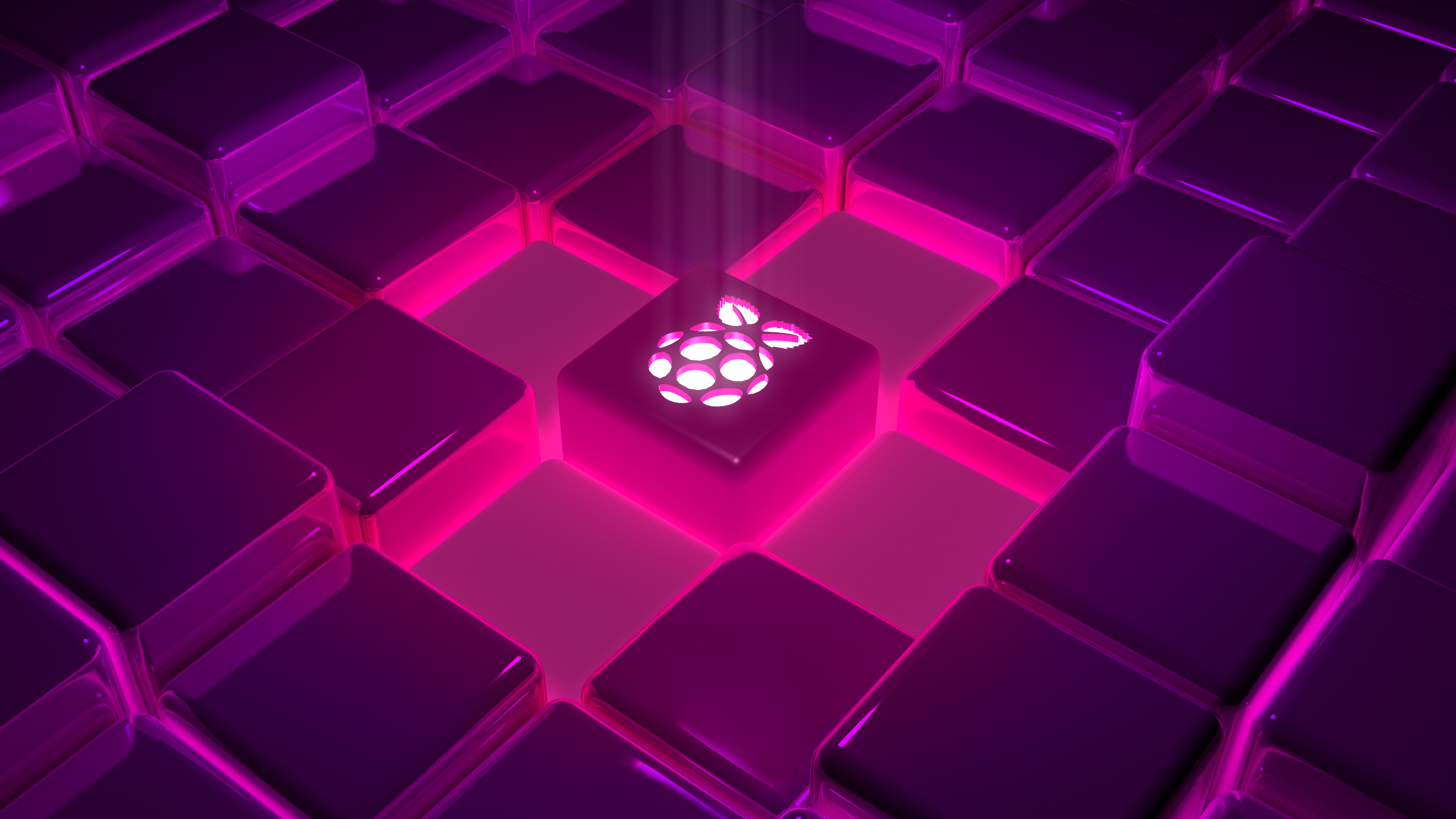 Bevezetés, feladatleírás
Megoldandó probléma: Egy PLA felmérés adatainak biztonságos begyűjtése és feldolgozása

Megoldási ötlet: Saját webszerver, weboldal, adatbázis

Megvalósítás egy Raspberry PI eszközön
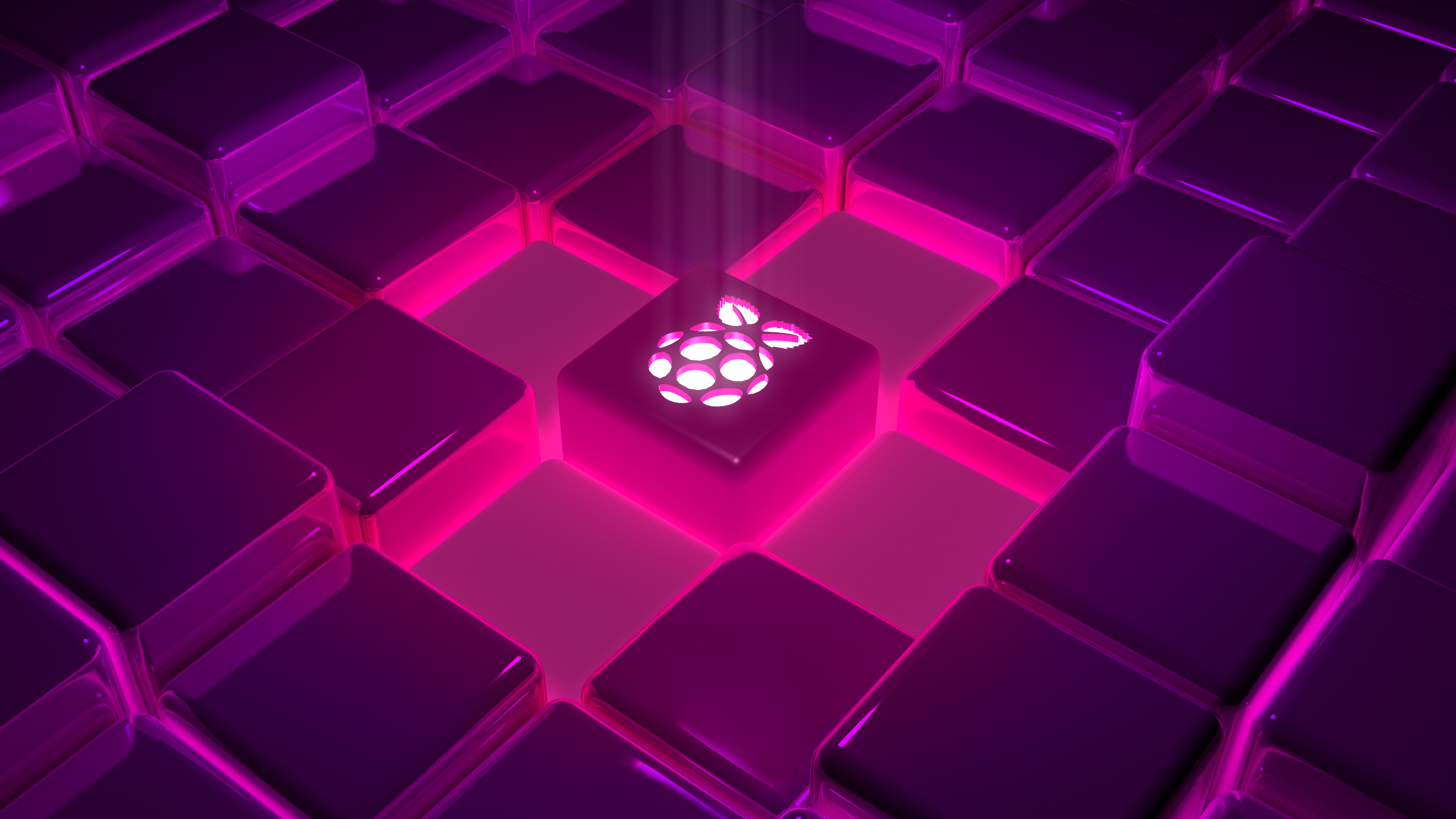 PI előkészítése
PI felépítése és üzembe helyezése

Operációs rendszer kiválasztása

OS telepítése és üzembe helyezése
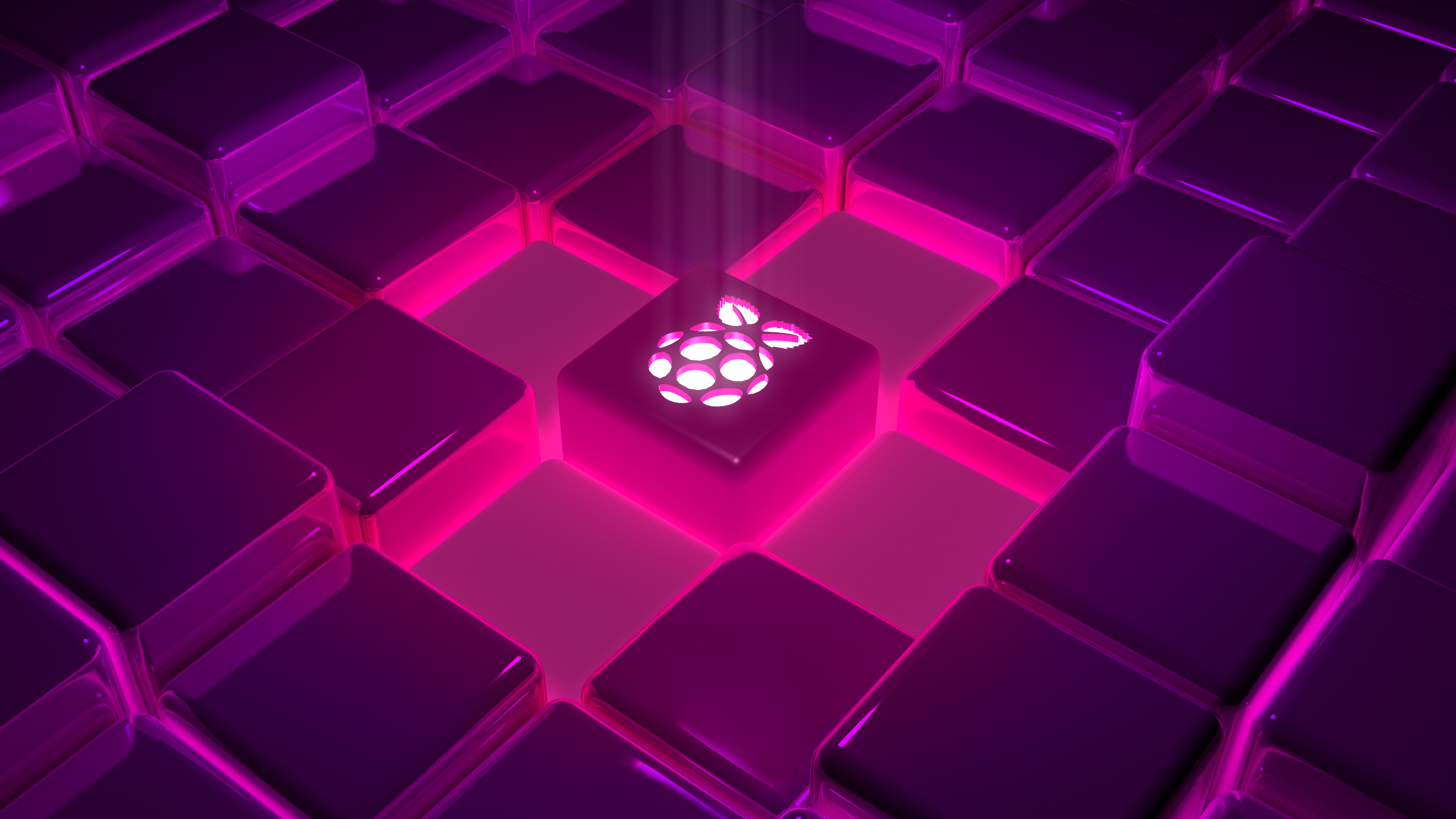 PI felépítése és üzembe helyezése
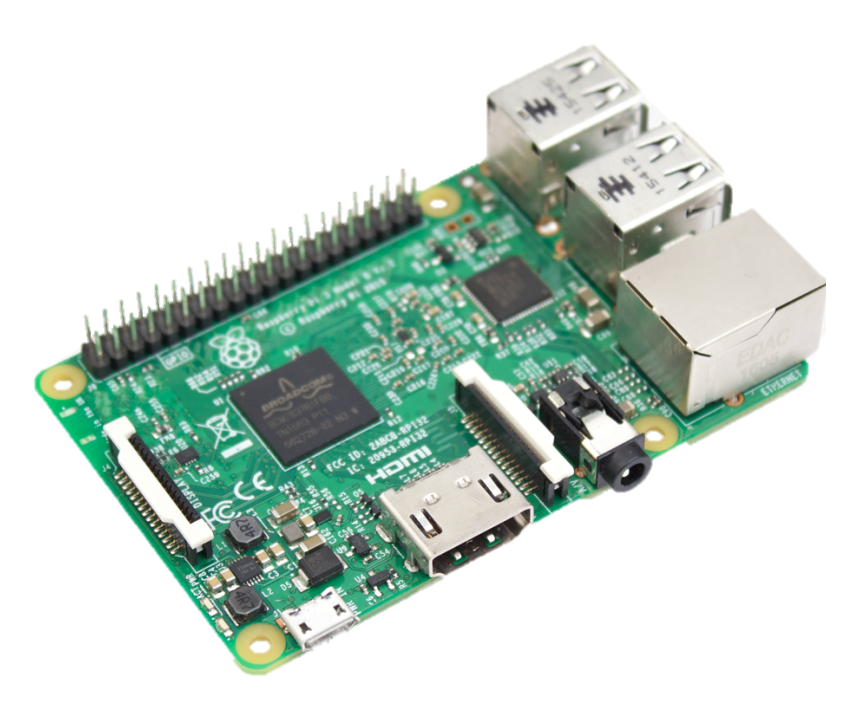 4db USB 2.0
HDMI
Jack
Micro-US
RJ-45
SD slot (256GB)
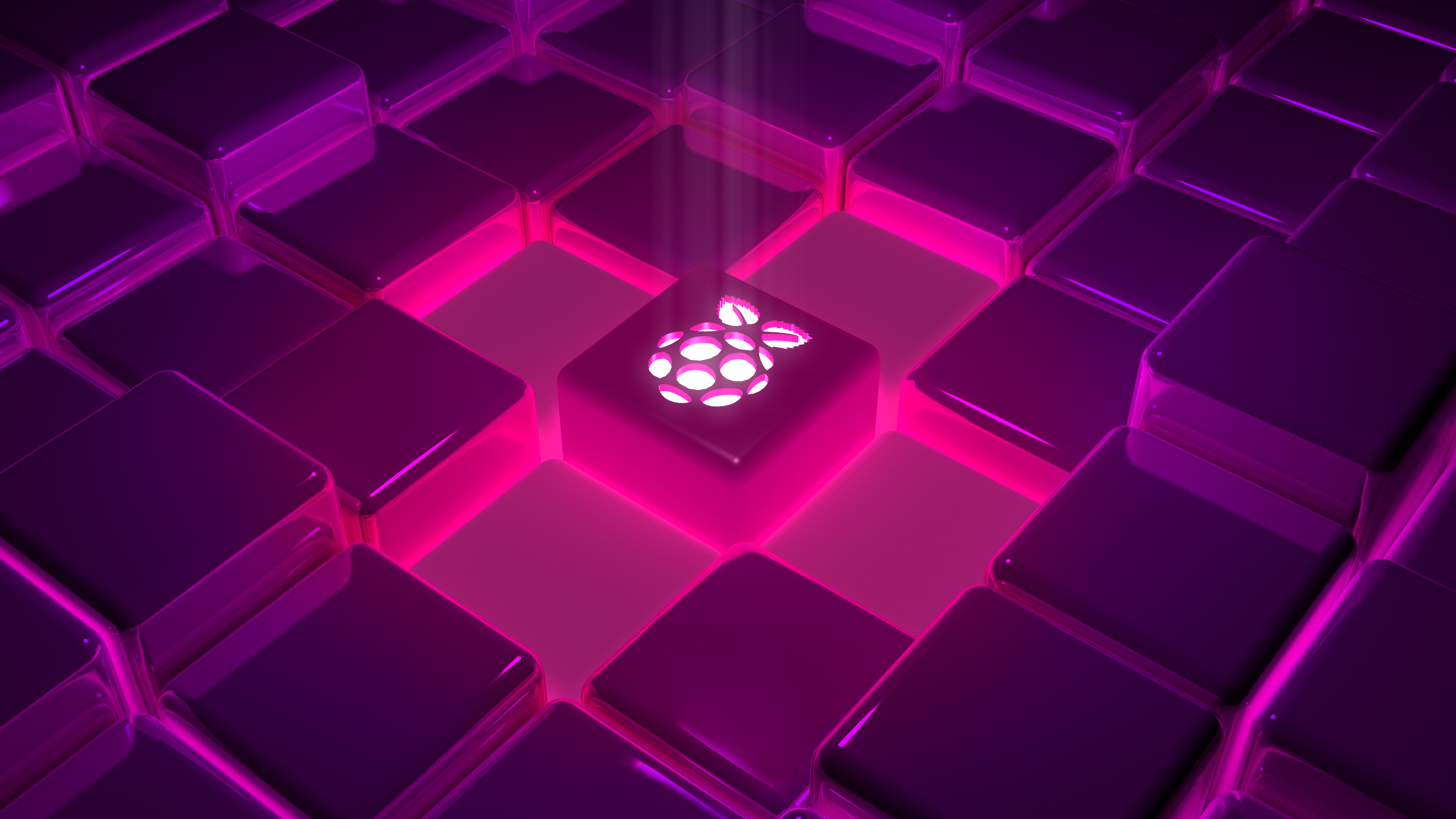 Operációs rendszer kiválasztása
Windows Vs Linux

Költségek
Személyre szabhatóság
Kezelhetőség
Támogatás
(Windows IoT)
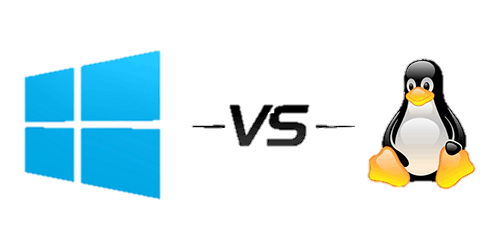 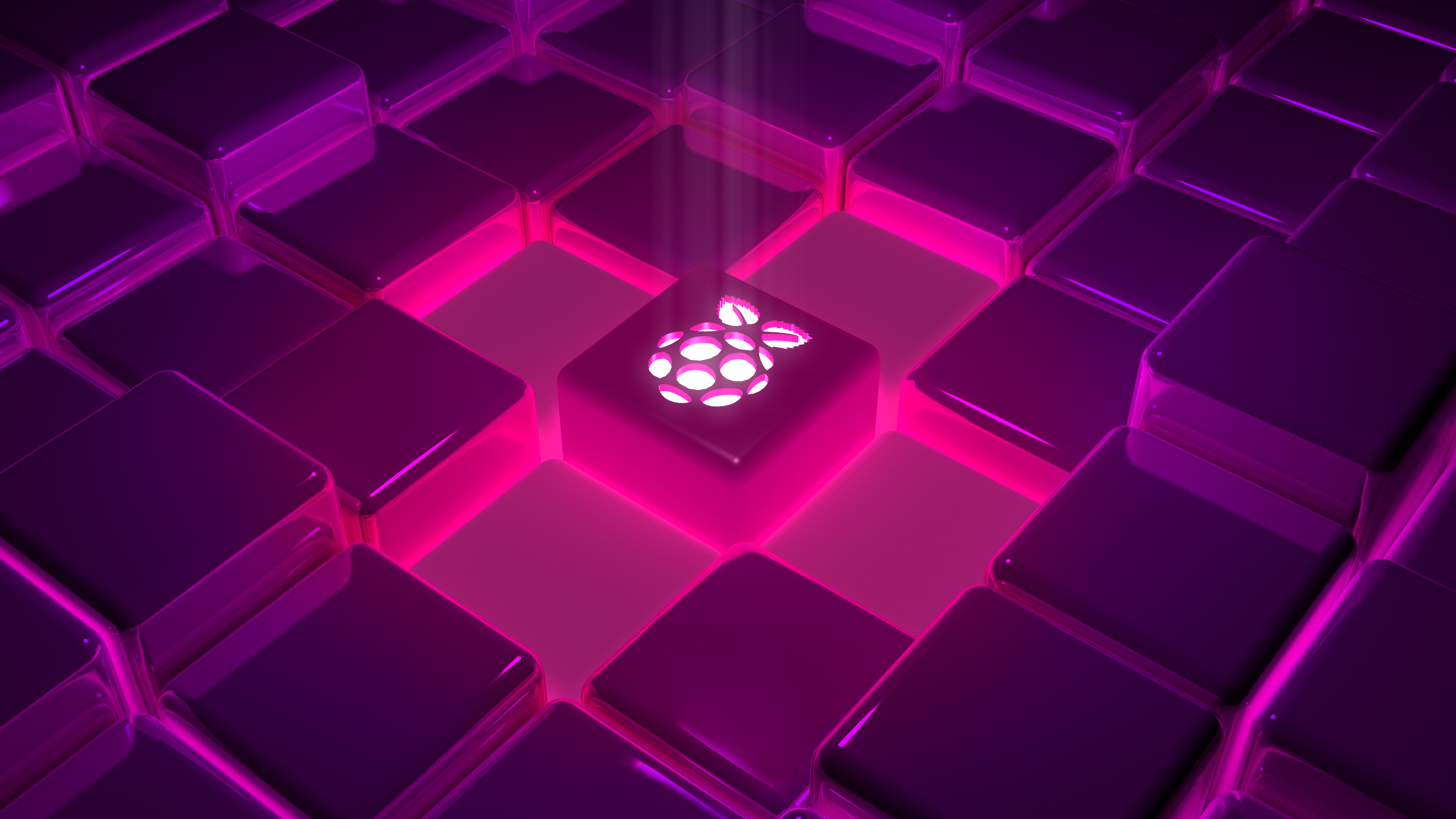 OS telepítése és üzembe helyezése
Raspberry PI OS

Imager

Perifériák
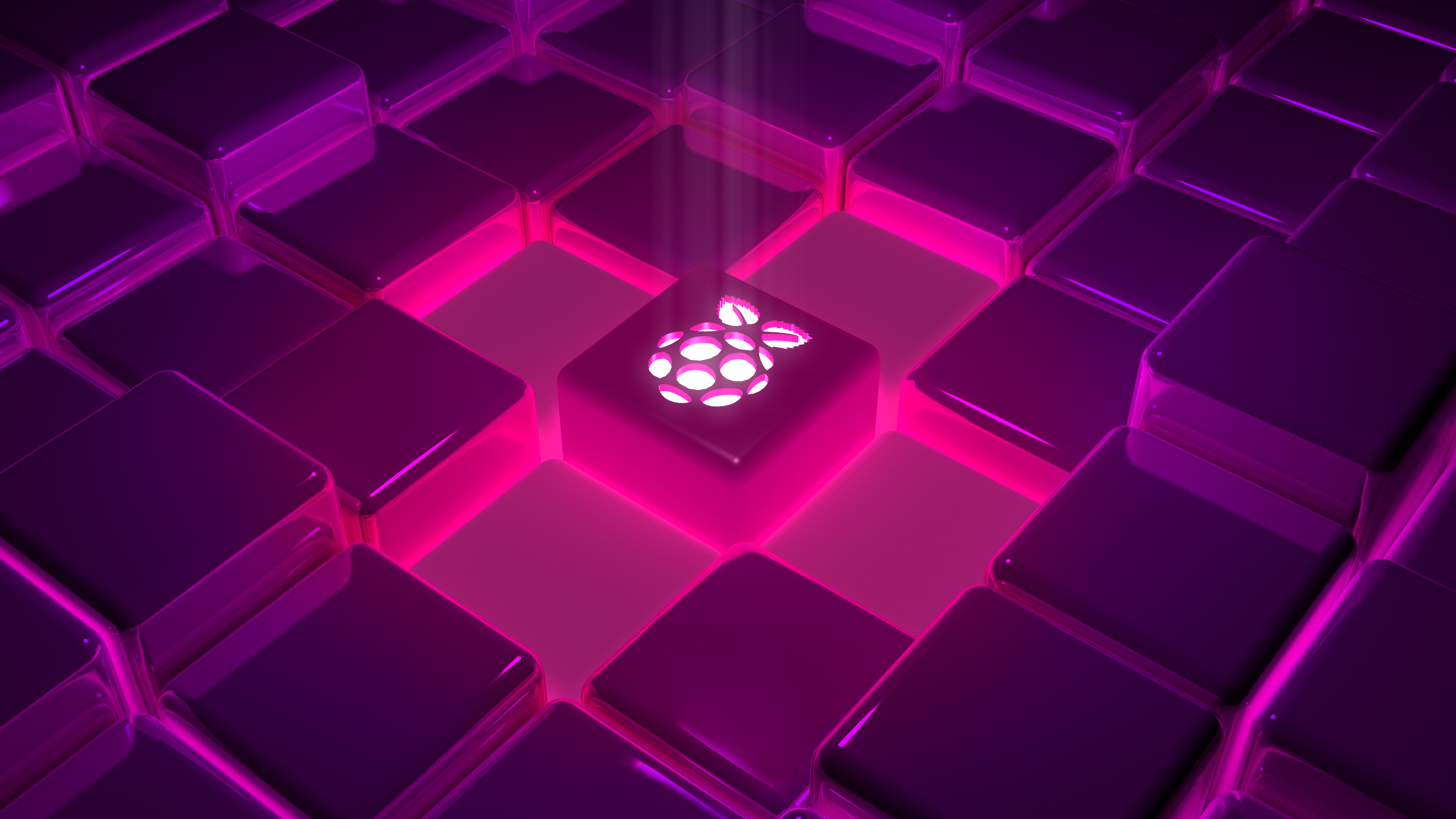 Kezdő, alap beállítások
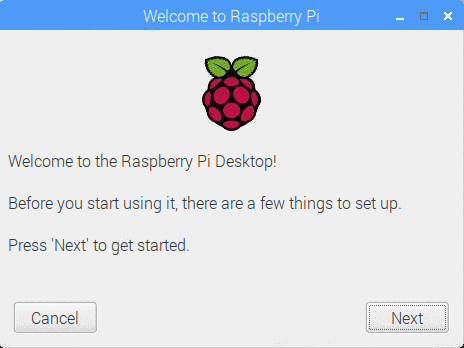 Alapbeállítások a Grafikus felületen:nyelv, billentyűkiosztás, jelszó, internet

Sudo raspi-config-CLI-Jelszó-nyelv-internet-SSH
Sudo apt-get updateSudo apt-get upgrade
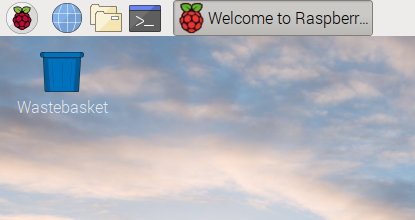 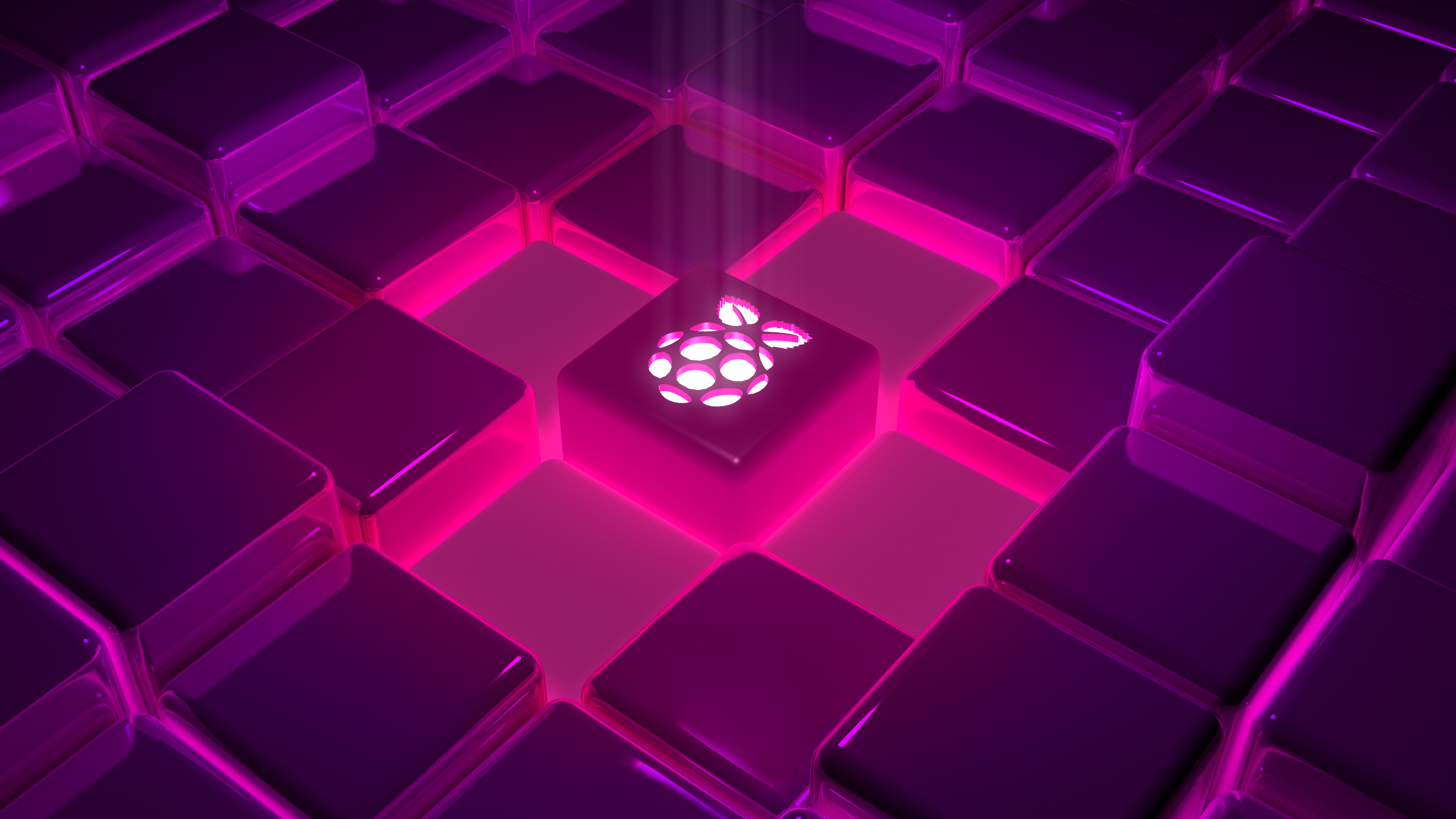 Távoli elérés
Telnet Vs SSH
Port Forward

Console emulátor program
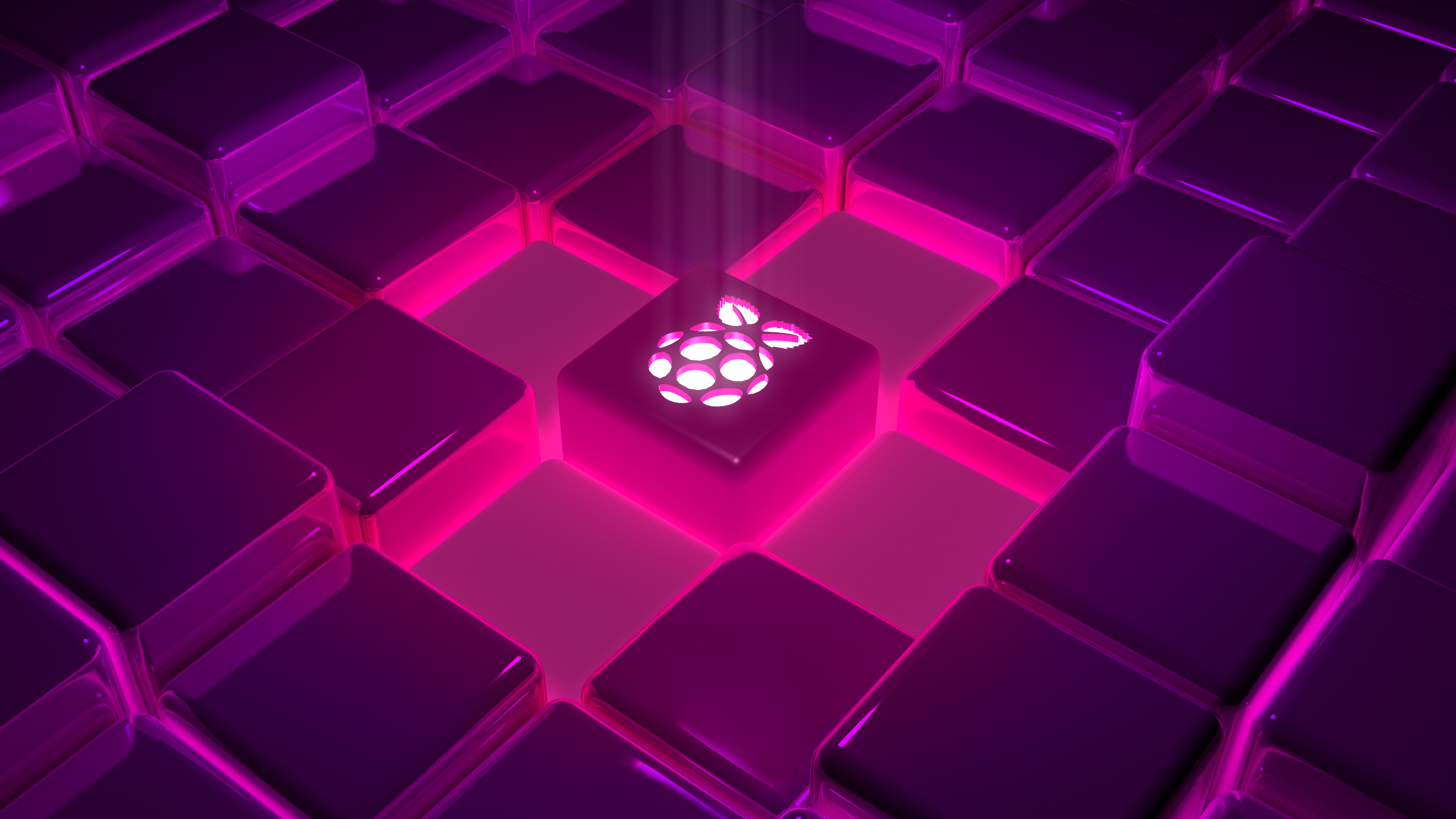 Telnet Vs SSH
1969-1995

Biztonság – Secure Shell

Sudo raspi-config
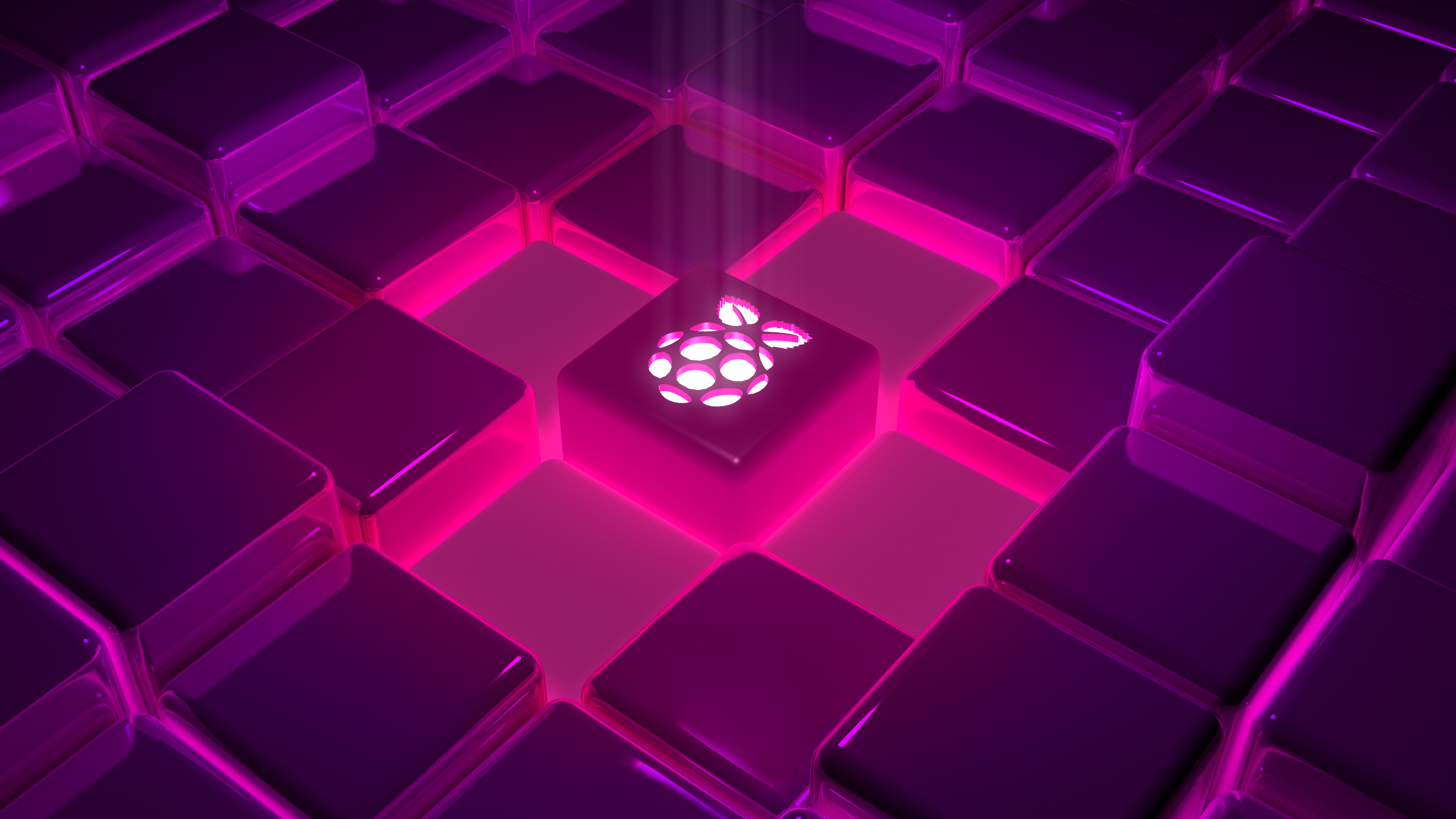 Port forward
CMD: ipconfig – Default Gateway

Router

IP fixálása

Port Forward
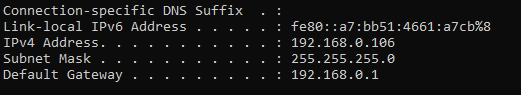 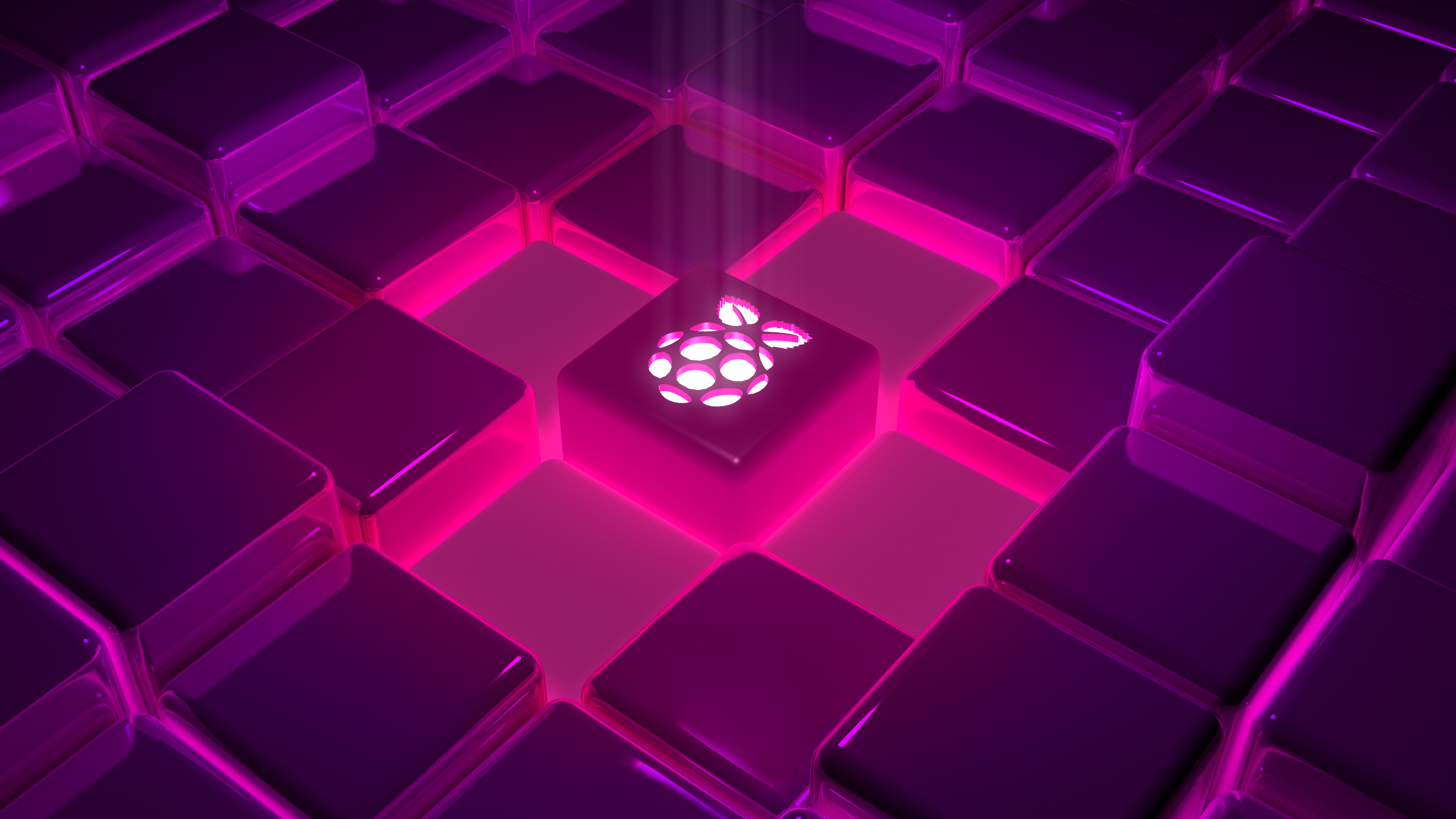 Emulátor programmal való csatlakozás
Putty

SSH: port 22, Telnet: port 23

Belső-külső IP cím
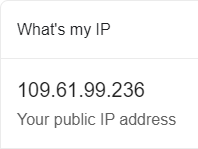 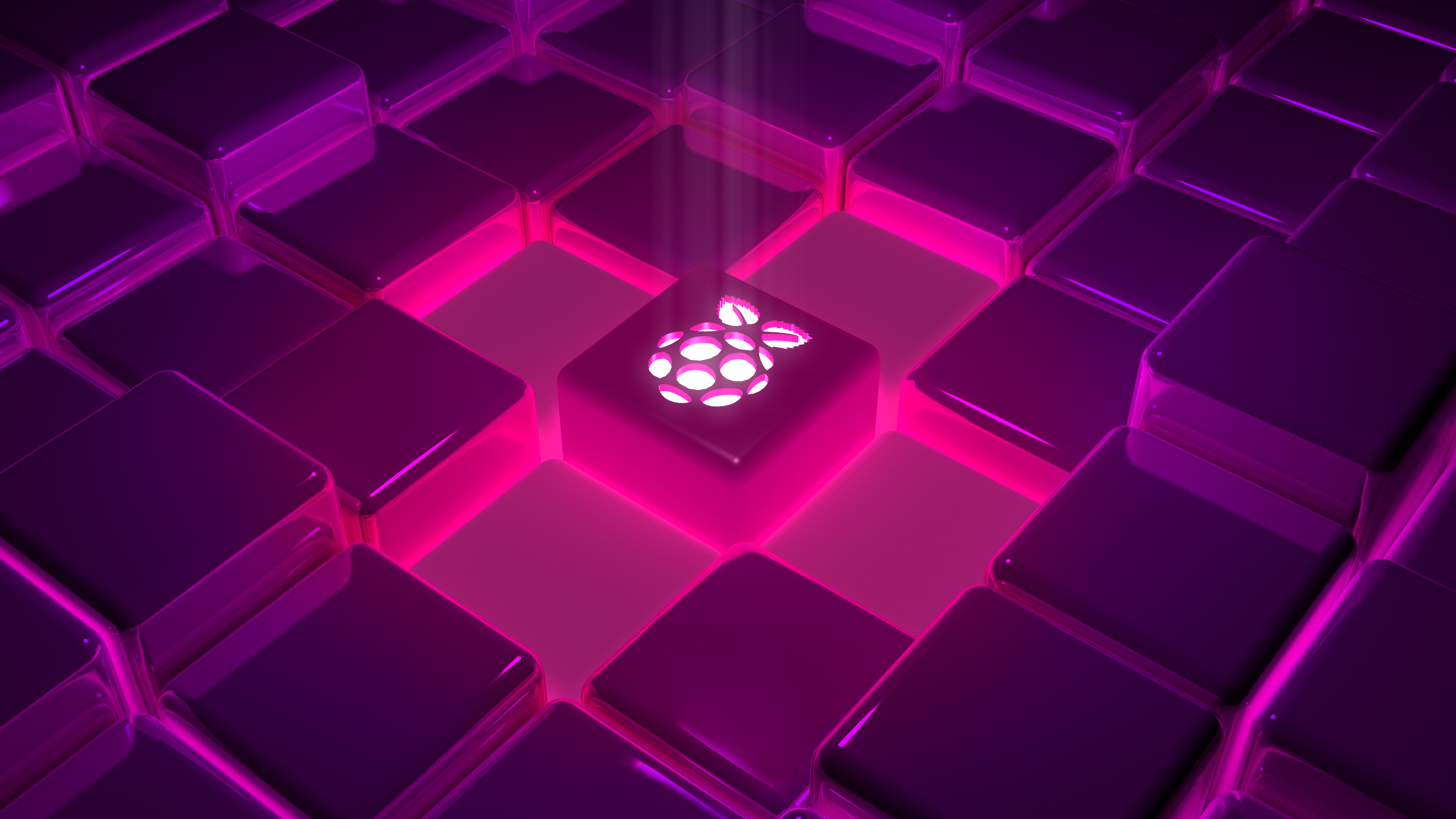 Szoftverek telepítése
Apache – webkiszolgáló#sudo apt install apache2, #sudo systemctl start apache2, #sudo systemctl enable apache2

PHP – Szkriptnyelv#sudo apt install php7.3 

MariaDB - Adatbázis#sudo apt install mariadb-server-10.0
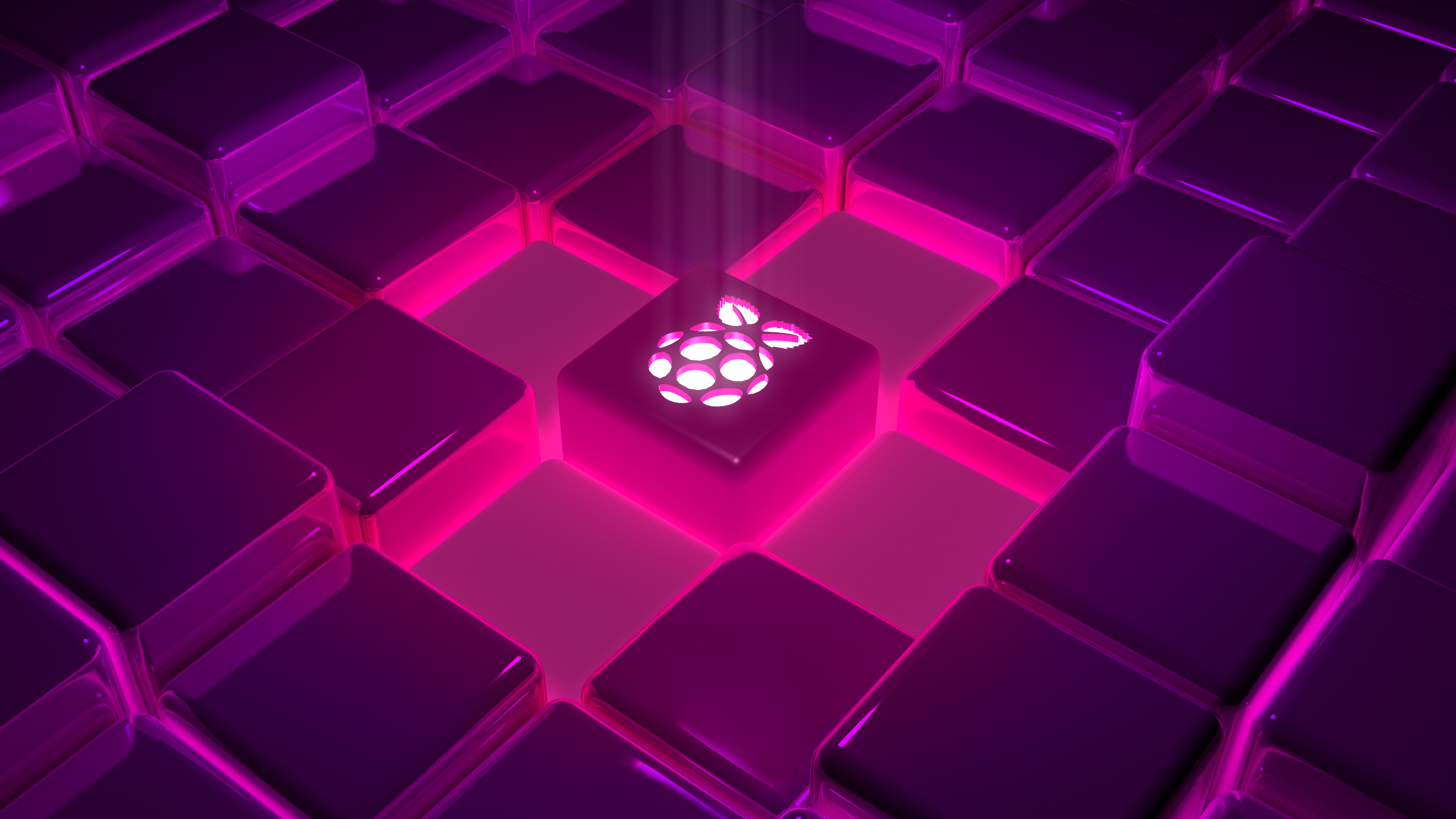 Fájlátvitel
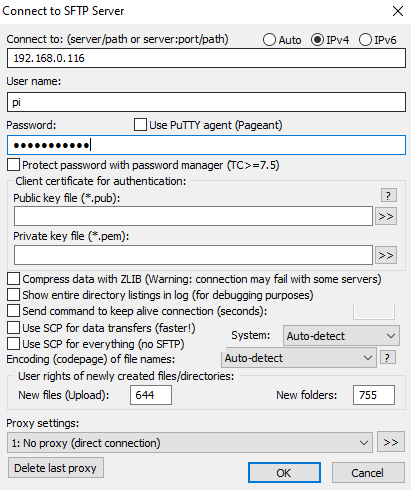 #sudo chmod 777 -R /var/www

SFTP – Total Commander
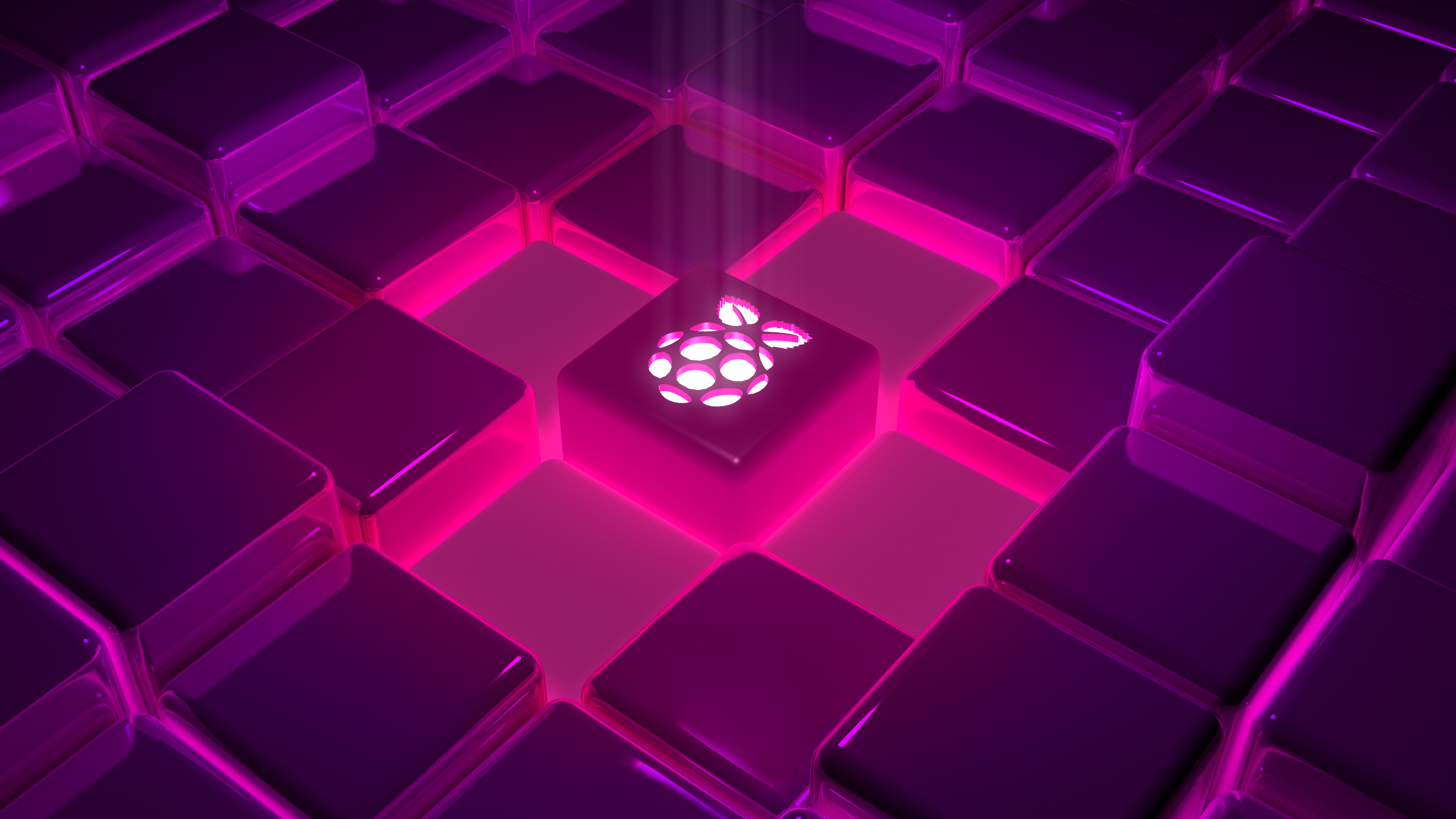 A szerveren lévő weboldal(ak) elérése
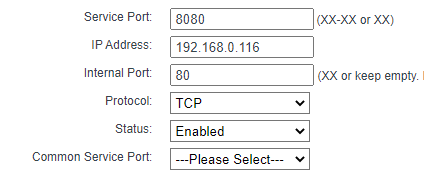 Port forward – 80

Lokális IP cím

DDNS – No-IP(Comexe, Dyndns)
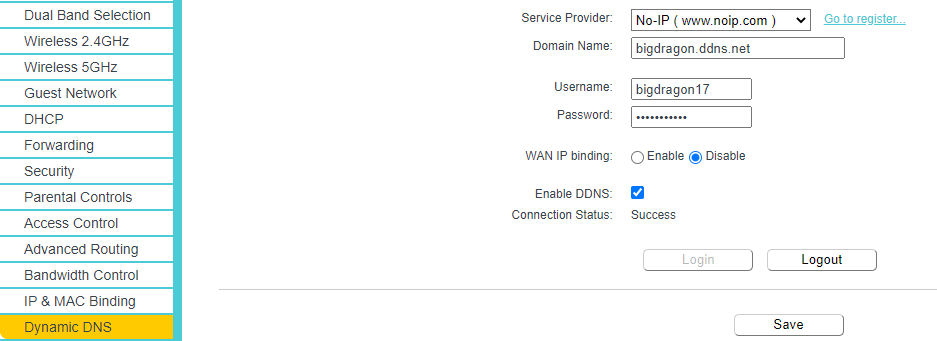 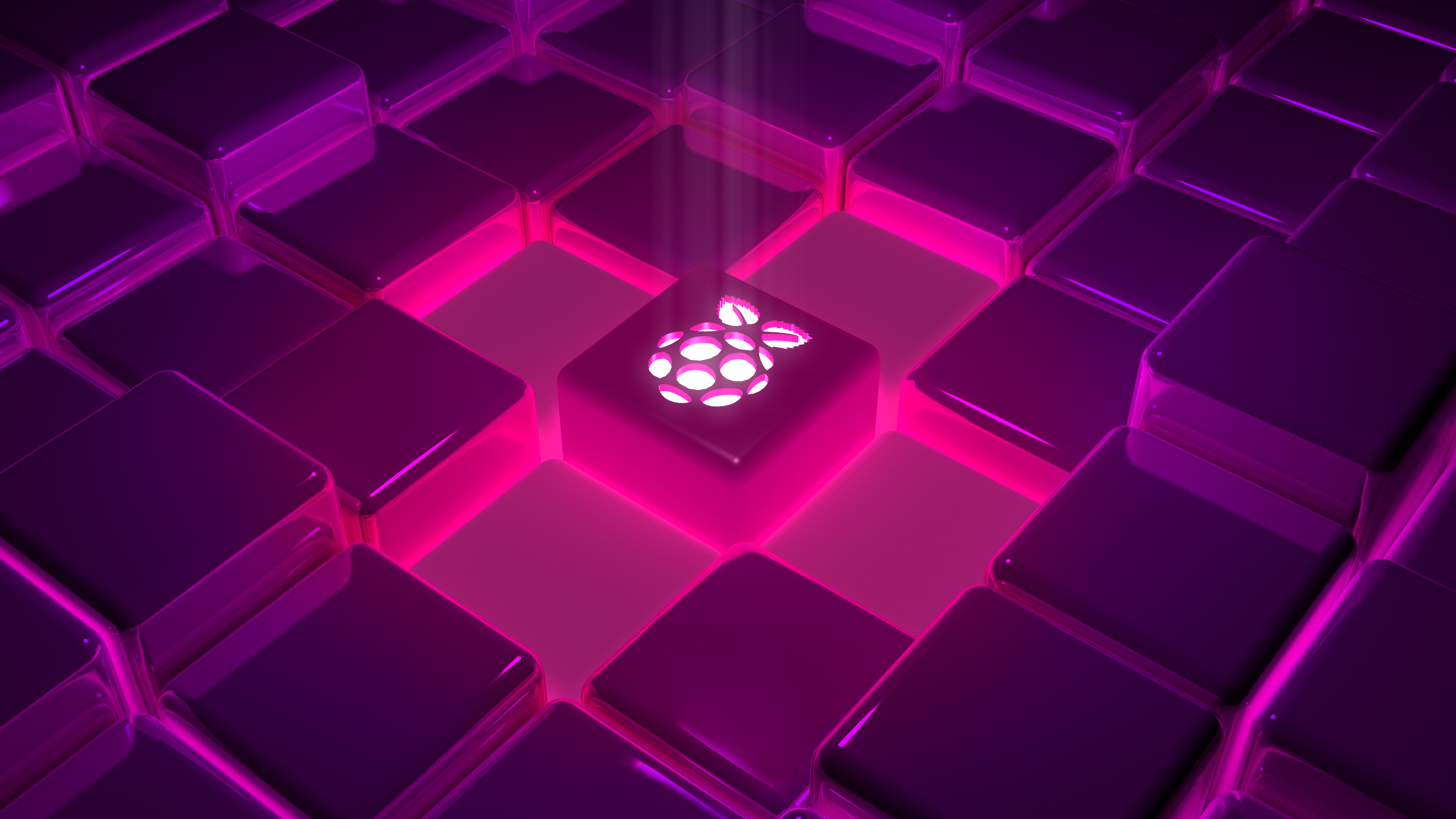 Köszönöm a figyelmet!
Ha van bármi kérdésed, tedd fel bátran most! 